My future and I.
Fabian, Rani, Jet & Femke.
Survey results
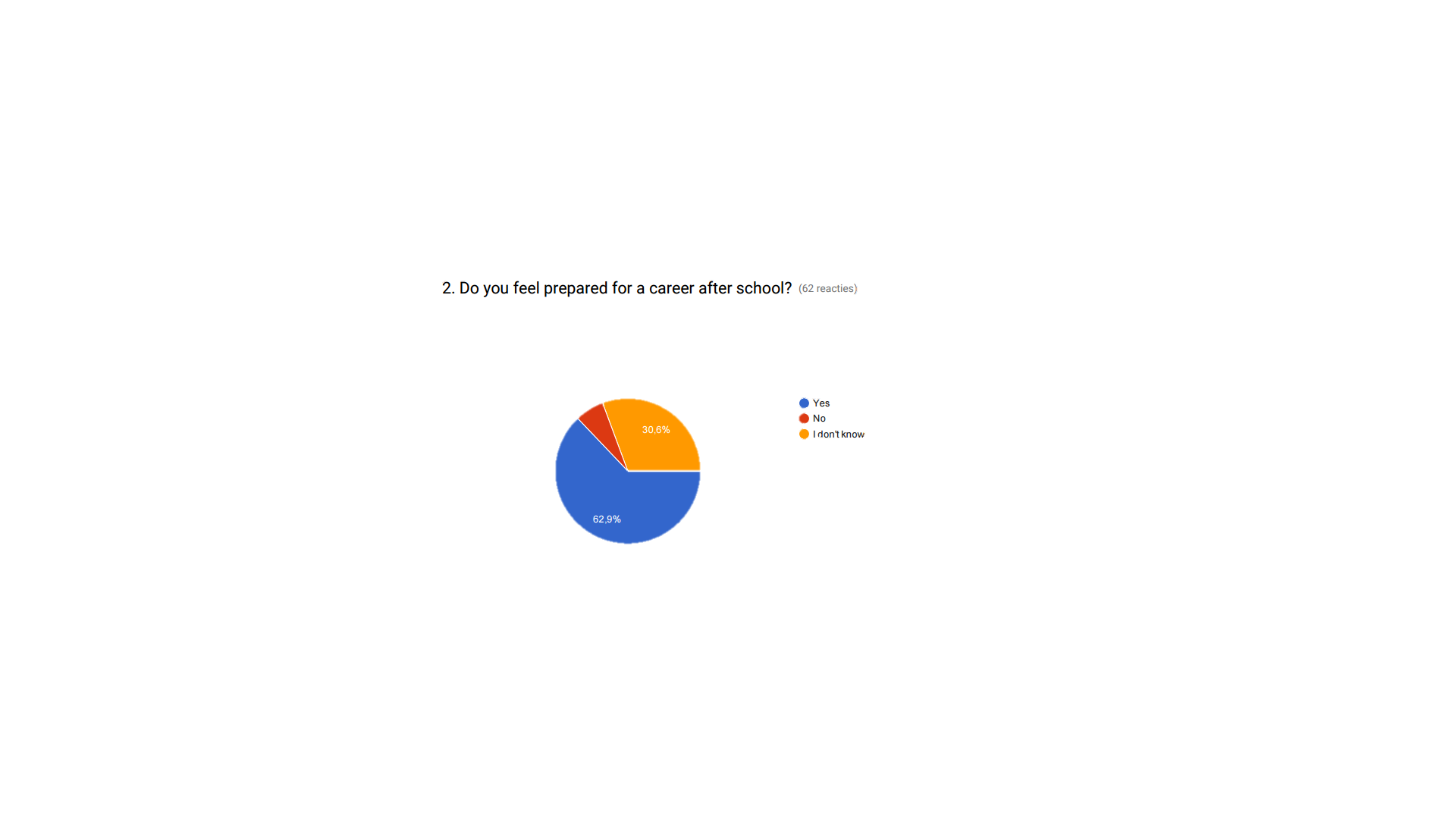 Survey results
3. What else can your school do to prepare you for your life after school? 
Taxes, more viewdays.
Survey results
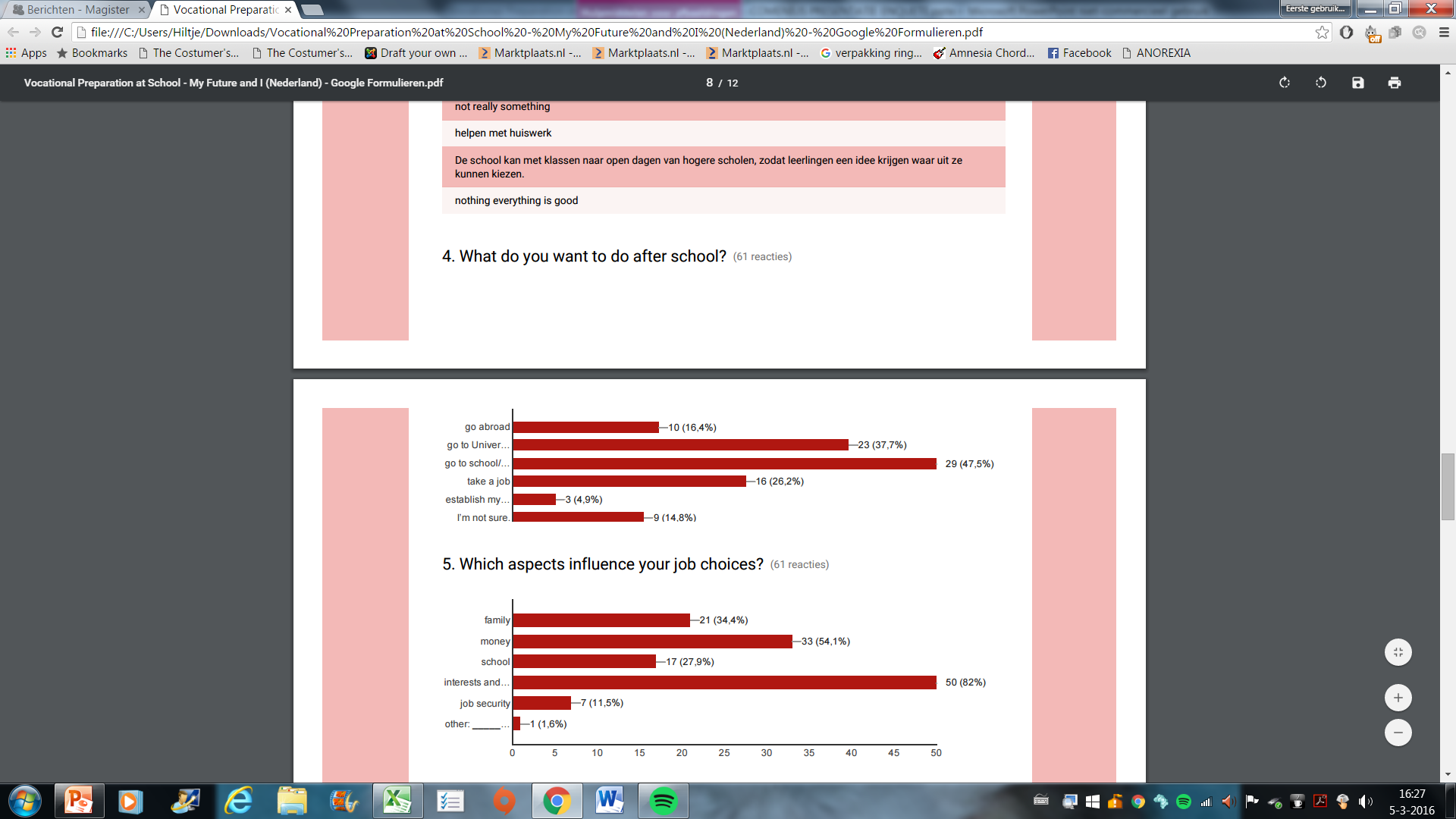 Survey results
How do you see your chances in the future? 
Good, excellent, poor.
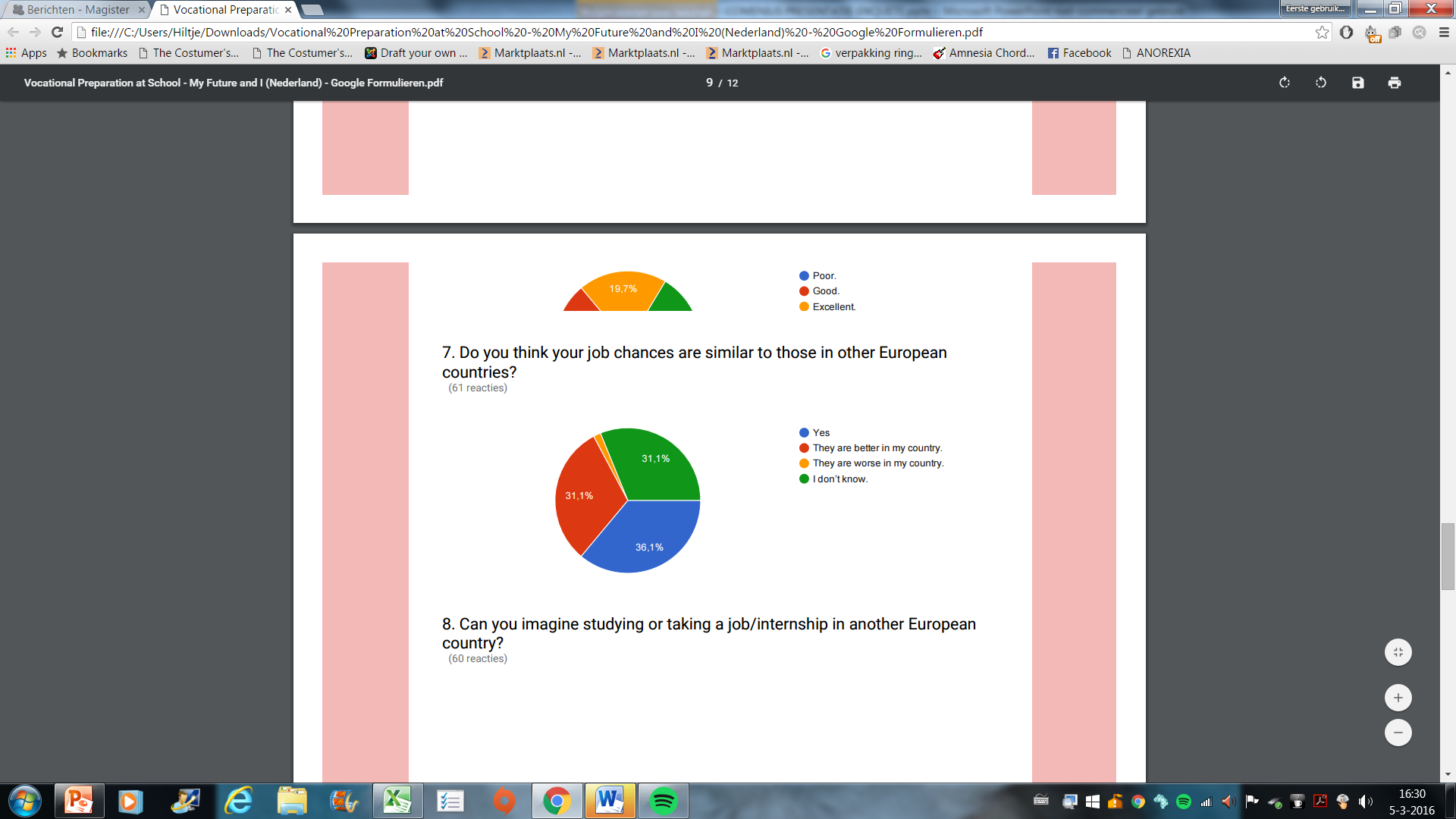 Survey results
Can you imagine studying or taking a job/internship in another European country? 
Maybe, yes, no.

What is your dream job?
I don’t know, teacher, work in the business
Are we prepared?
Projects like these (exhanges, learning English)

Geography, economics

University -> internships abroad

Social studies
How can we improve?
Get subjects involved with studying/working abroad

Travel as much as possible

Visit more universities with school

Get the teachers more involved with going abroad
How does the Erasmus+  project help?
Learning and using the English language

Meeting people from different countries

Seeing more of the world

Having fun while learning about important things